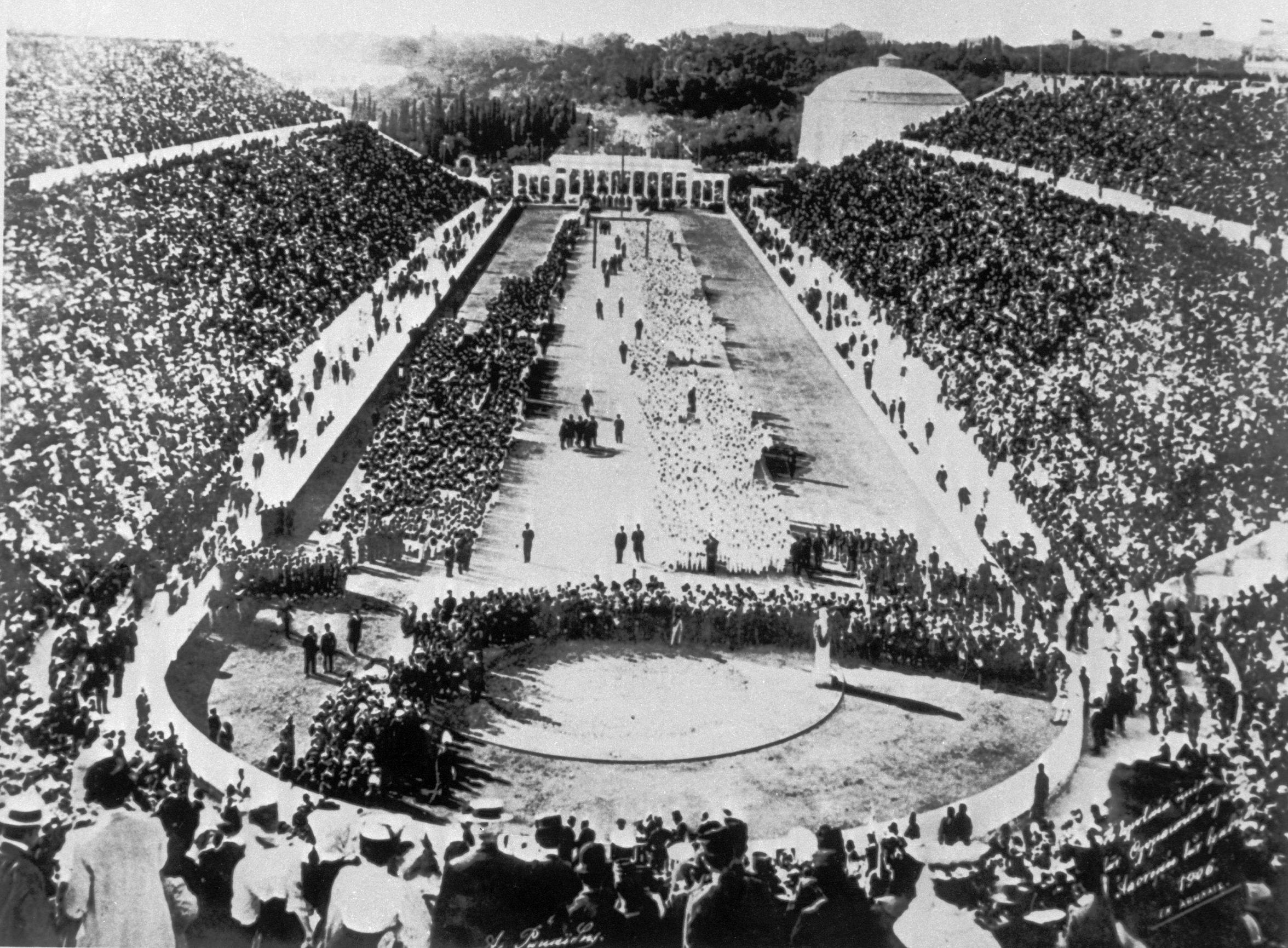 История развития Олимпийских игр
Существует много неясностей о возникновении Олимпийских игр древности. Но однозначно известно то, что родиной Олимпийских игр является Древняя Греция, а конкретнее святилище Олимпия, которое расположено на западе Пелопоннесского полуострова. Тут в долине реки Алфей, у самого подножья горы Кронос, до сих пор зажигается огонь Олимпийских игр современности. Именно здесь все началось…
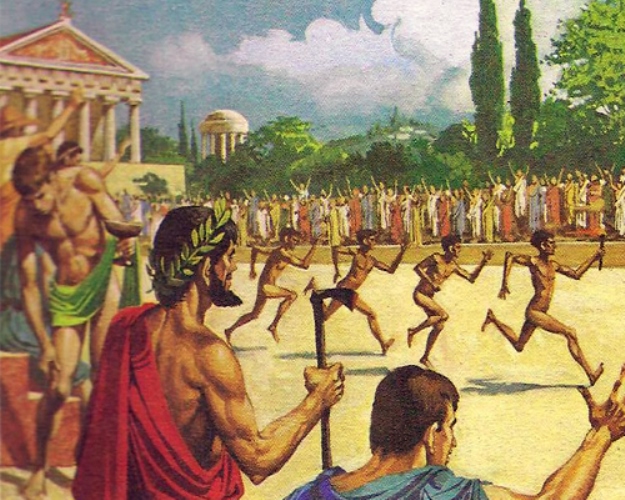 Мифы возникновения Олимпийских игр.
Легенда первая (миф). Когда могучий Зевс-громовержец победил в смертельной схватке своего отца Кроноса, который пожирал собственных детей и был абсолютно беспощаден. Зевс освободил их и повелел в честь этого события проводить игры, которые называли Олимпийскими.
Легенда вторая (миф). Эта легенда гласит, что Олимпийские игры придумал и организовал сын Зевса – Геракл, который совершил двенадцать легендарных подвигов. В честь одного из этих подвигов и начали проводить Олимпийские игры.
Легенда третья (миф). В этой легенде рассказывается о том, что Олимпийские игры учредили в честь победы в состязаниях на конных колесницах Пелопса, внука великого Зевса-громовежца, над царем города Писы Эномаем. В благодарность за победу Пелопс воздвиг святилище в Олимпии. Там он приносил жертвы. А также, главное – он учредил Олимпийские игры.
Правила и традиции Древних Олимпийских игр.
1.Олимпиада имела место быть раз в четыре года при первом полнолунии после летнего поворота солнца (обычно в конце июля -- начале августа). Еще весной во все стороны рассылались гонцы-спондофоры с объявлением даты грядущей олимпиады, назначенной специальным комитетом.
2.Тренировавшиеся в течение года атлеты за месяц прибывали в Олимпию, где участвовали в отборочных мероприятиях и продолжали тренировки в специальном гимнасии, представлявшем собою окруженный колоннадой двор с дорожками для бога, площадками для метаний, борьбы и т. п., палестрой и жилыми помещениями для спортсменов.
3.В течение почти трехсот лет Олимпийские игры продолжались три дня. Первый и последний дни были посвящены торжественным церемониям, процессиям и жертвоприношениям, состязаниям отводился всего лишь один день.
В 776 году до н.э. впервые состоялись Олимпийские игры.
На протяжении почти двенадцати столетий они непрерывно проводились каждые четыре года, пока в 393 году н.э. римский император Феодосий не запретил их как пережиток языческого наследия.
Все состязания проходили под открытым небом
Первые Олимпийские чемпионы
Первым из известных нам олимпиоником стал Корэб из Элиды, одержавший победу в беге на один стадий в 776 г. до н.э.
В числе участников и победителей Олимпийских игр были такие известные ученые и мыслители, как Демосфен, Демокрит, Платон, Аристотель, Сократ, Пифагор, Гиппократ. Причем соревновались они не только в изящных искусствах. К примеру, Пифагор был чемпионом по кулачному бою, а Платон – в панкратионе.
Самым знаменитым – и единственным за всю историю древних Олимпийских игр атлетом, побеждавшим на 6 Олимпиадах, – был «сильнейший среди сильных», борец Милон из Кротона.
Первые состязания
В программе этой олимпиады, состоявшейся 2742 года назад, был один-единственный вид соревнований — соревнования по бегу. Дистанция бега (дромоса) составляла один малый стадий — приблизительно 185 метров.
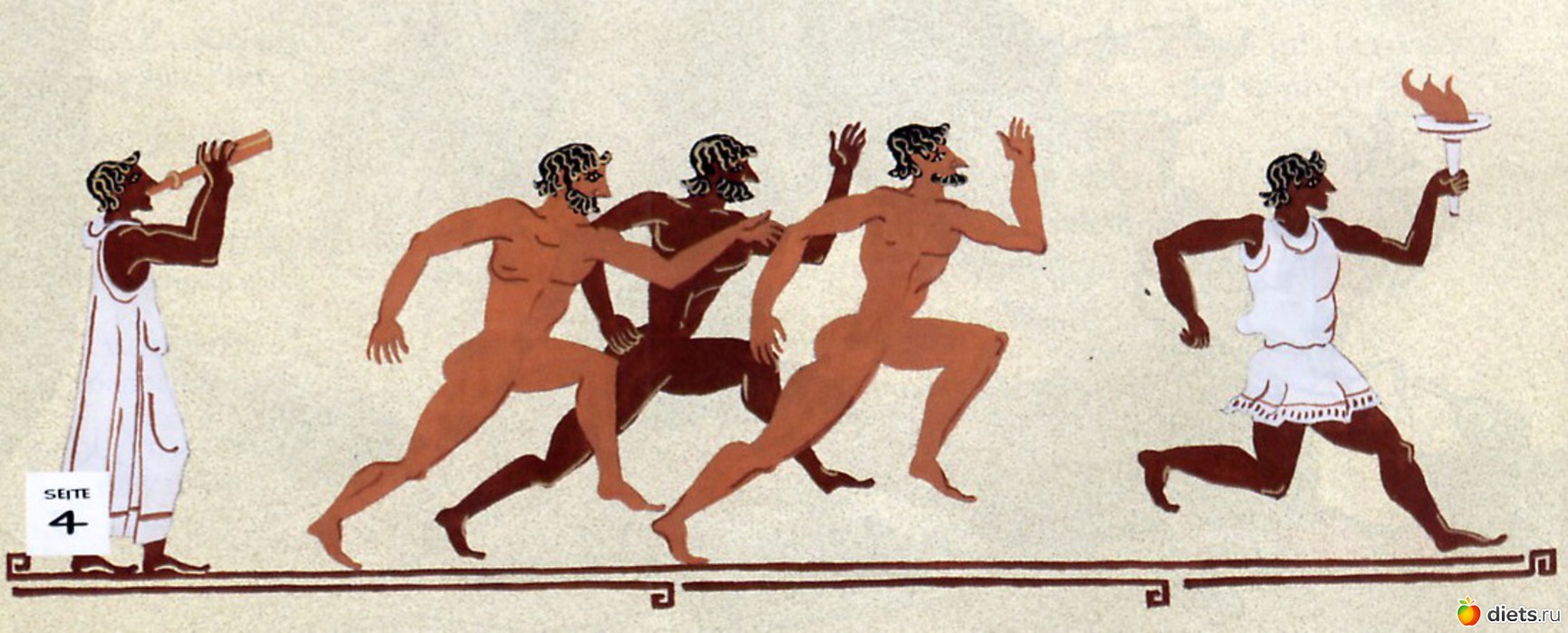 Пьер де Кубертен
Родился 1 января 1863г. Кубертен досконально изучил системы физического воспитания во многих странах и пришёл к мысли использовать идею возрождения Олимпийских игр для создания системы международных спортивных соревнований. 25 января 1892г. Пьер де Кубертен выступил в Сорбонне с докладом «Возрождение олимпизма». Ему было тогда всего 29 лет. В 1896 г. в Афинах состоялись I Олимпийские игры современности.
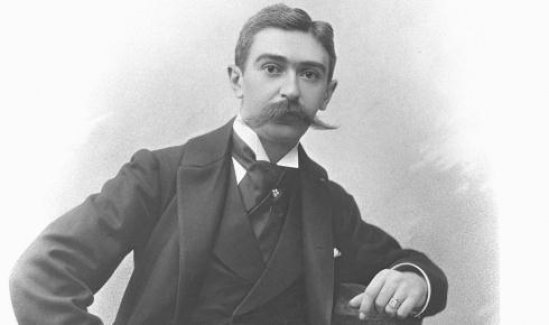 Олимпийские игры современности.
Решение о проведении Первых Олимпийских игр
23 июня 1894 год, город Париж, университет Сорбонна – проведен 1 конгресс Международного олимпийского комитета (МОК). Барон Пьер де Кубертен инициировал мероприятие с целью объявить о проекте возрождения Древнегреческих Олимпийских игр. По предложению литератора и переводчика Деметриуса Викеласа (который впоследствии стал Первым президентом МОК) было принято решение о проведении  новых Олимпийских Игр в городе Афины (Греция). По замыслу организаторов Олимпиады, такое решение свидетельствовало бы о преемственности Олимпийских игр современности традиций Древней Греции и, к тому же, в городе был единственный большой стадион на всю Европу. К сожалению, от идеи провести Игры в г. Олимпии пришлось отказаться в связи с огромными затратами на реконструкцию стадиона.
Церемония открытия Первых Олимпийских игр
В пасхальный понедельник христианства (католицизма, православия и протестантизма) и, к тому же, в День независимости Греции, 6 апреля 1896 года состоялась церемония открытия Первых летних Олимпийских игр современности. В день торжественного начала состязаний на стадионе в Афинах присутствовало больше 80 тыс. зрителей. Церемонию посетила и королевская семья Греции. Король Георг I с трибуны торжественно объявил Первые международные Олимпийские игры в городе Афины открытыми.
 
С этого дня зародились первые олимпийские традиции: глава государства, где проходят соревнования, открывает Игры, на церемонии игр звучит Олимпийский гимн. Правда, таких традиции Олимпиады, как церемония зажжения огня, парад стран-участниц, произнесение клятвы еще не были установлены.
Участники Первых Олимпийских игр
В первых олимпийских соревнованиях приняли участие более двухсот сорока спортсменов-мужчин. Было разыграно сорок три комплекта олимпийских медалей в таких олимпийских видах спорта: борьба, лёгкая атлетика, велоспорт, плавание, стрельба, спортивная гимнастика, теннис, фехтование, тяжёлая атлетика.

По данным МОК, в Первой Олимпиаде современности участвовали представители четырнадцати стран, своих спортсменов делегировали: Австралия, Болгария, Австрия, Великобритания, Германия, Венгрия, Греция, Кипр, Египет, Измир, Италия, Дания, США, Чили, Франция, Швеция и Швейцария.
ПЕРВЫЕ РОССИЙСКИЕ УЧАСТНИКИ ОЛИМПИЙСКИХ ИГР.
Впервые российские спортсмены приняли участие в ОИ 1900 в Париже. В соревнованиях по конному спорту в классе упряжек из 4-х лошадей принимали участие 31 повозка с 29 наездниками из 7 стран мира. Среди них 2 повозки из России, владельцами которых были князь Орлов и Поляков. В число призеров наши представители не попали. Еще один спортсмен участвовал в соревнованиях по стрельбе, но его фамилию установить не удалось. В число призеров он не попал.
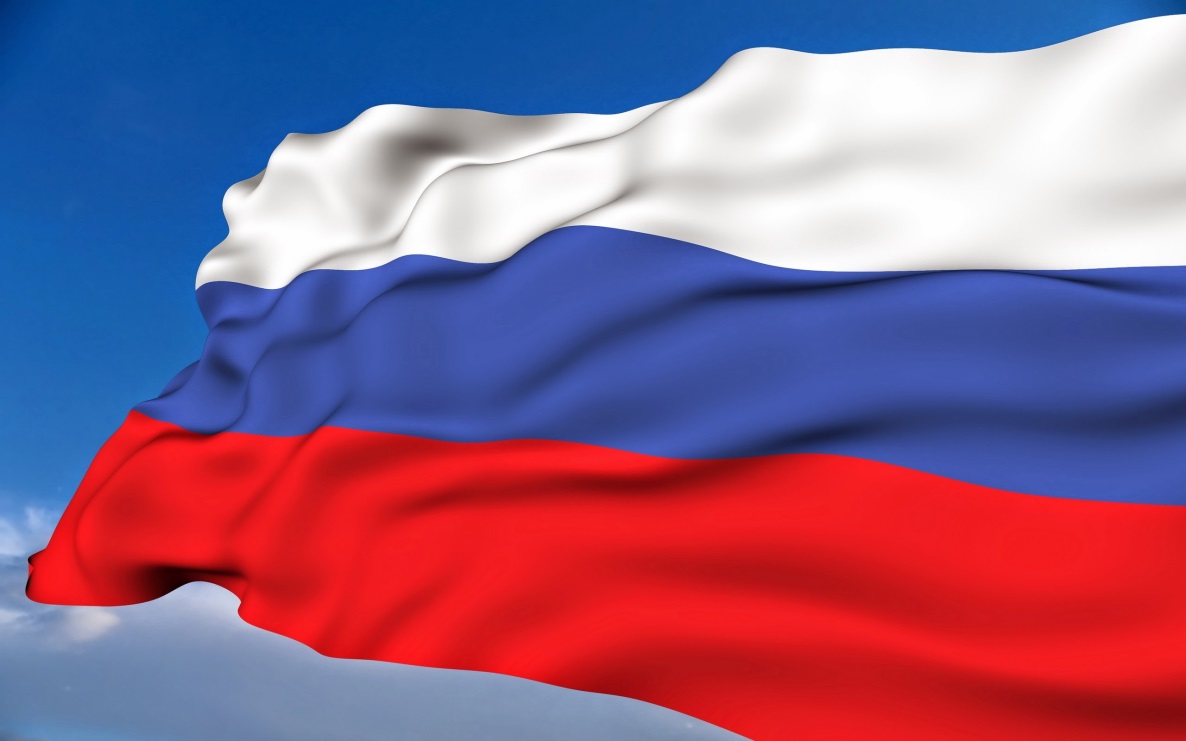 Фехтовальщики
В ОИ 1900 участвовали два российских фехтовальщика: П. Заковорот и Ю. Мишо. Оба фехтовали в финале соревнований по сабле среди маэстро (т. е. среди профессионалов). Мишо занял 5-е место, а Заковорот — 7-е. В официальном отчете Оргкомитета Игр II Олимпиады написано, что оба россиянина профессиональные военные из Варшавы. Известный американский олимпийский статистик Дэвид Валлешински в результатах ОИ 1900 подтверждает эти данные, но указывает, что Мишо представлял Россию и Францию.
На Внеочередных Олимпийских играх 1906 в Афинах в беге на 100 м в седьмом предварительном забеге выступал Tchakmotine (Russie). Не исключено, что фамилия была переведена не точно, и выступал один из организаторов Олимпиады Одесского учебного округа 1914 И. Чахотин. Об этом косвенно говорит хорошая организация и разнообразие программы Олимпиады в Одессе. Учитывая печальный опыт добраться до Афин в 1896, в 1906 одесситы могли это сделать. Возможно, их было несколько человек.
СССР на Олимпийских играх
Спортсмены СССР участвовали в Олимпийских играх с 1952 по 1988 год. СССР был одним из лидеров по количеству завоеванных спортсменами медалей.
В 1952 году СССР впервые принял участие в летних Олимпийских играх в Хельсинки. Команда СССР в составе 295 спортсменов приняла участие во всех видах программы (кроме хоккея на траве) и сразу же заняла 2-е место в общем зачёте Игр по системе, принятой МОК и по системе НКЗ(с 21.10.2002). Первой олимпийской чемпионкой на летних Играх в легкоатлетических соревнованиях по метанию диска стала Нина Пономарёва-Ромашкова. 20 июля 1952 года она выиграла эти соревнования с олимпийским рекордом 51.42 м.

В 1956 году СССР впервые принял участие в зимних Олимпийских играх в Кортина-д'Ампеццо и занял 1-е место в общем зачёте Игр. 28 января 1956 года первой олимпийской чемпионкой на зимних Играх стала Любовь Козырева-Баранова в лыжной гонке на 10 км.

В 1988 году советская делегация впервые приняла участие в Паралимпийских играх в Сеуле. Дебютанты Параолимпиад заняли двенадцатое место в общем зачёте.

В течение 41 года существования НОК СССР принял участие в 18 зимних и летних Олимпийских играх и на всех играл лидирующую роль в общем зачёте, никогда не опускаясь ниже второго места. Спортсмены СССР всегда играли ключевую роль в розыгрыше первых мест в таких соревнованиях как

на летних играх : лёгкая атлетика, тяжёлая атлетика, вольная борьба , классическая борьба, спортивная гимнастика, фехтование, гребля на байдарках и каноэ, пулевая стрельба, гандбол, волейбол.
на зимних играх : лыжные гонки, скоростной бег на коньках, фигурное катание, биатлон, хоккей с шайбой.
Олимпийские чемпионы Республики Коми
Сметанина Раиса Петровна (лыжные гонки)
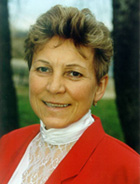 Сметанина Раиса Петровна (лыжные гонки)
- Заслуженный мастер спорта СССР
- Четырехкратная Олимпийская чемпионка 1976, 1980, 1992 годов
- Участница пяти Олимпийских игр 1976, 1980, 1984, 1988, 1992 годов
- Семикратная Чемпионка Мира
- Обладатель Кубка Мира
Рочев Василий Павлович (лыжные гонки)
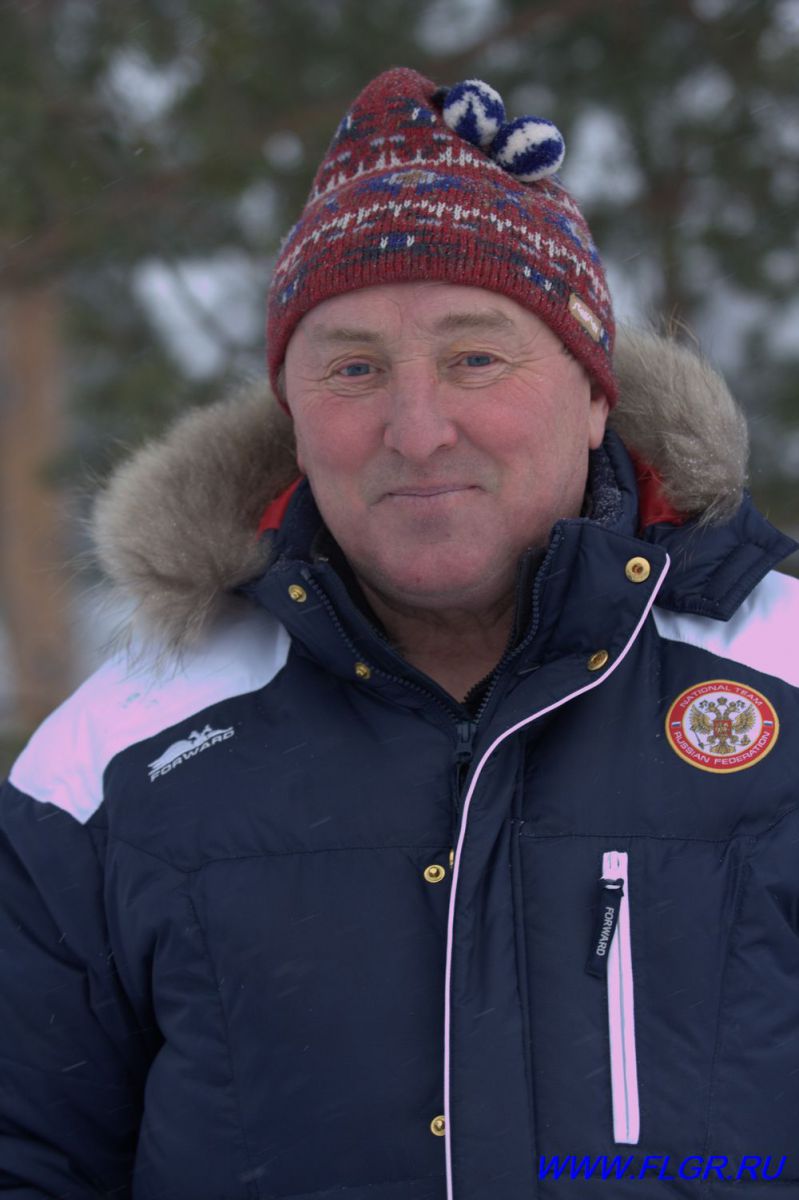 Рочев Василий Павлович (лыжные гонки)
- Заслуженный мастер спорта СССР
- Заслуженный Тренер России
- Олимпийский чемпион 1980 года
Бажуков Николай Серафимович (лыжные гонки)
- Заслуженный мастер спорта СССР
- Двукратный Олимпийский Чемпион 1976, 1980 годов
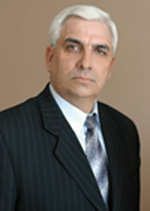 Рочева Нина Петровна (лыжные гонки)
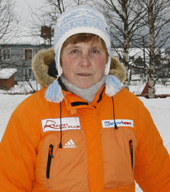 - Заслуженный мастер спорта СССР
- Серебряный призер Олимпийских Игр 1980 года
Выполнила ученица 10 класса
Синицына Яна Сергеевна
Учитель:
Назарова Оксана Петровна
Спасибо за внимание!
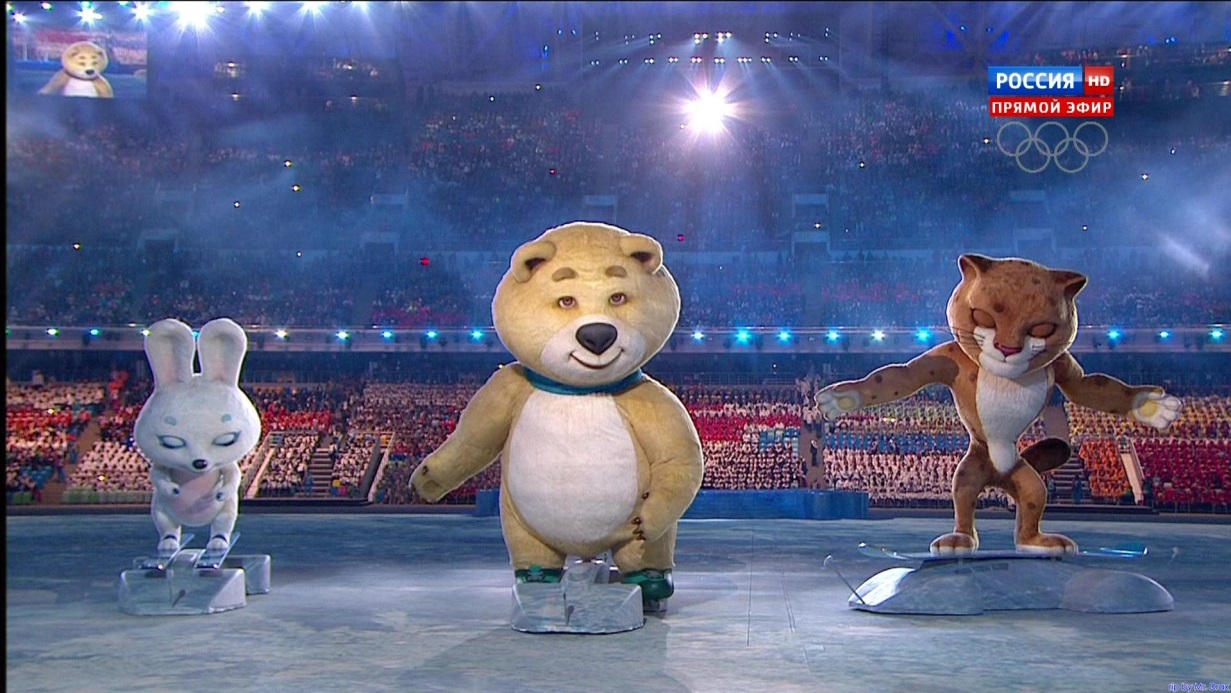